Портфоліовчителя-логопеда лог.групи №1 ТДНЗ №2Іванкевич Оксани Святославівни
e-mail: oksana.ivankevych@mail.ru
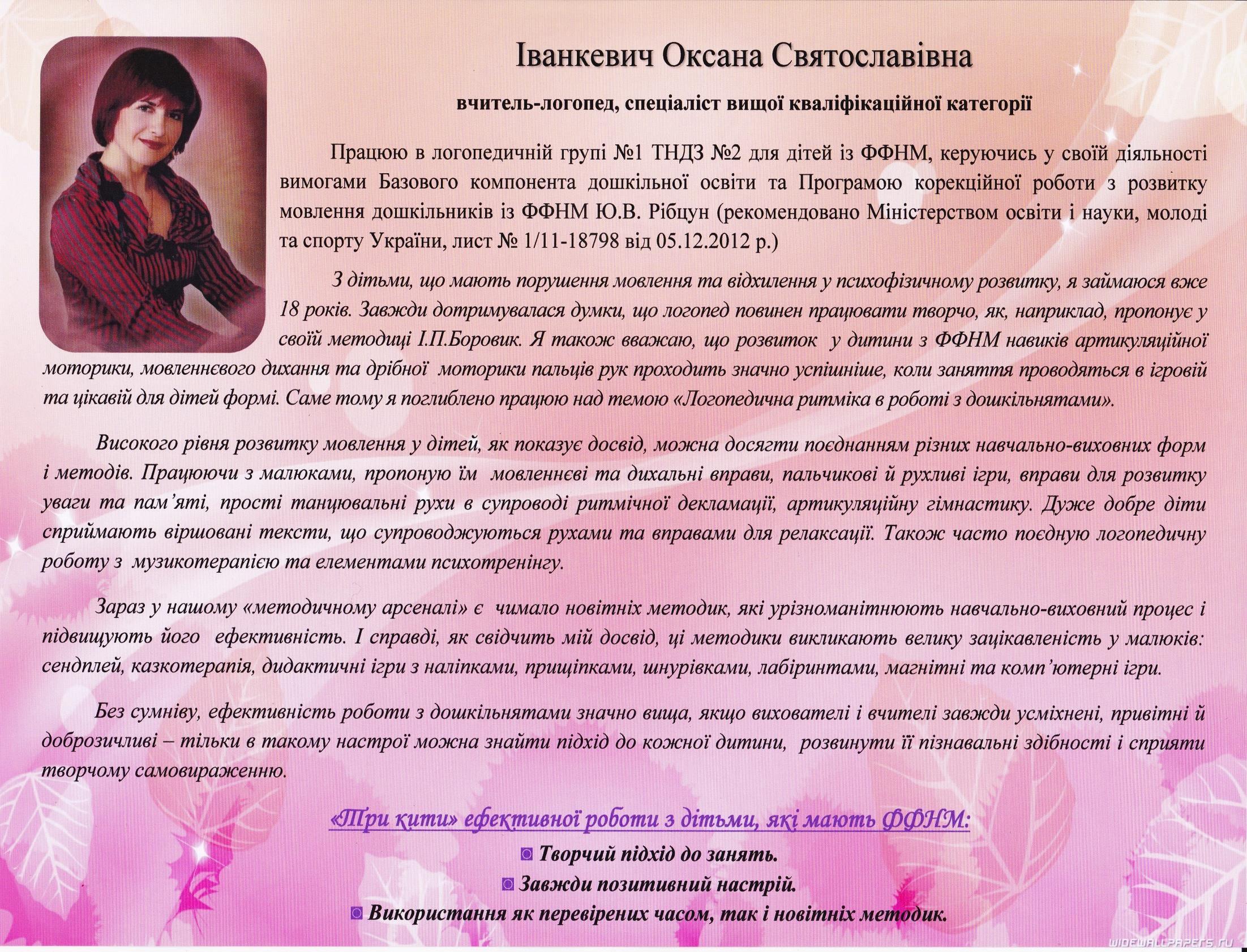 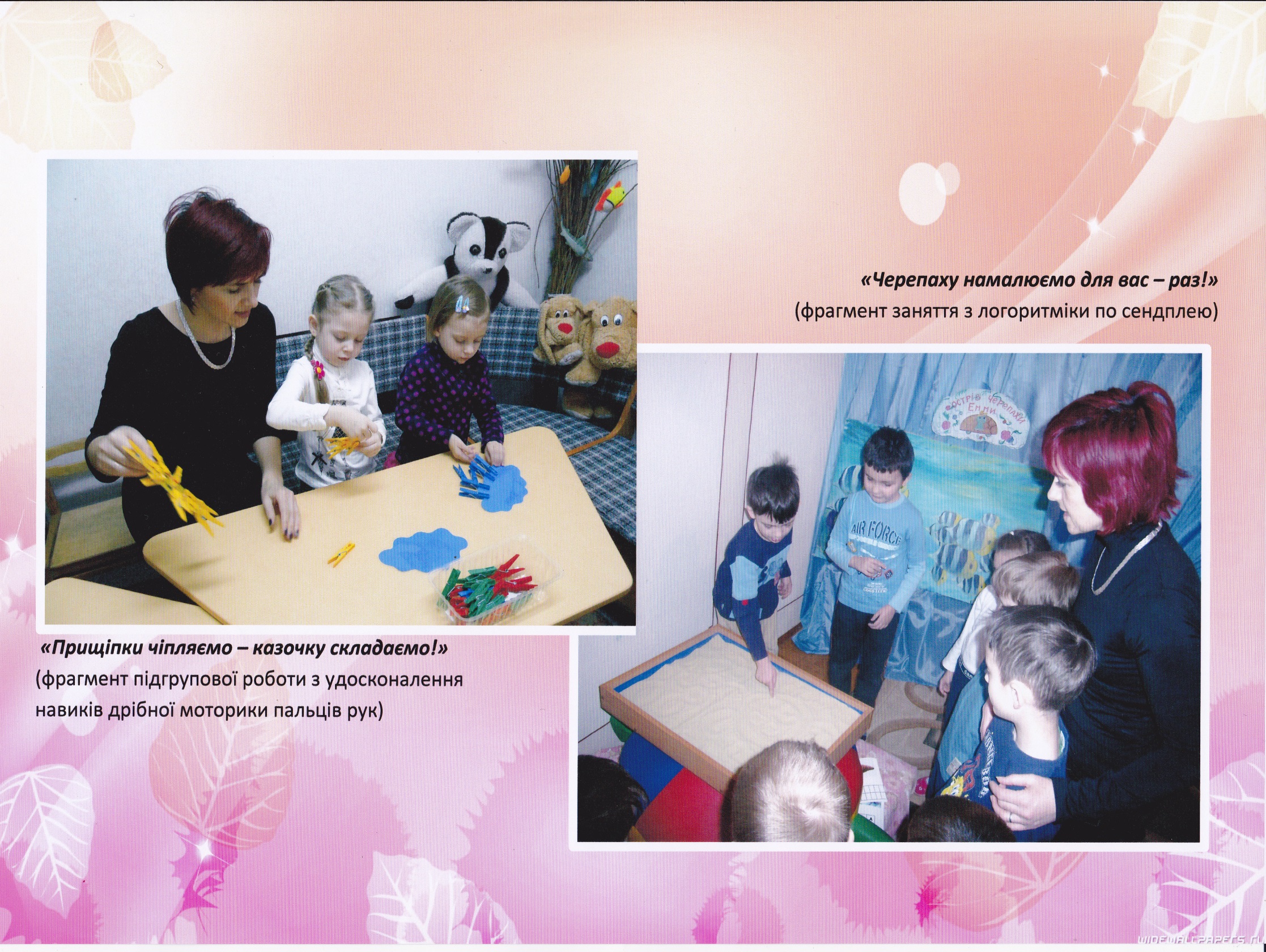 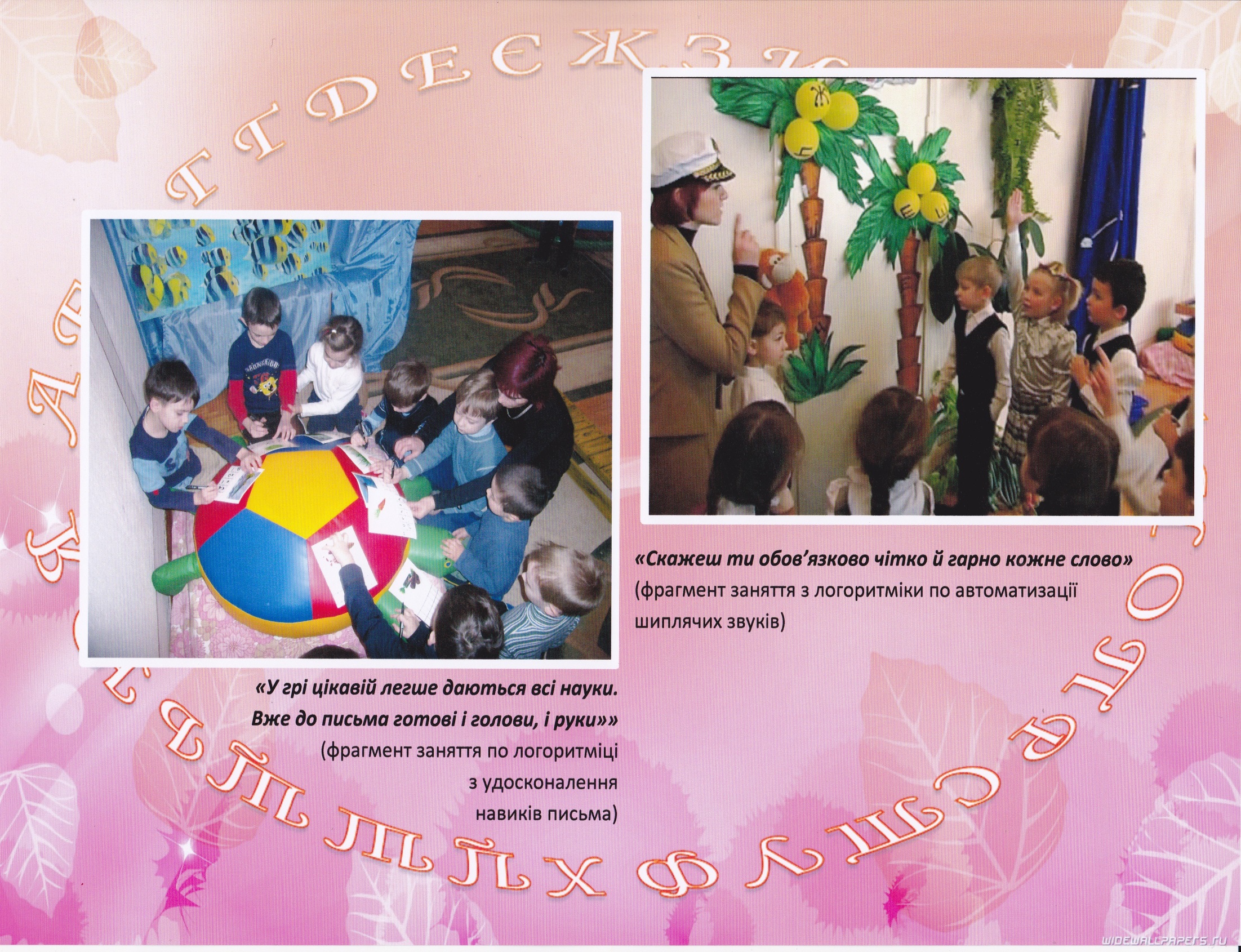 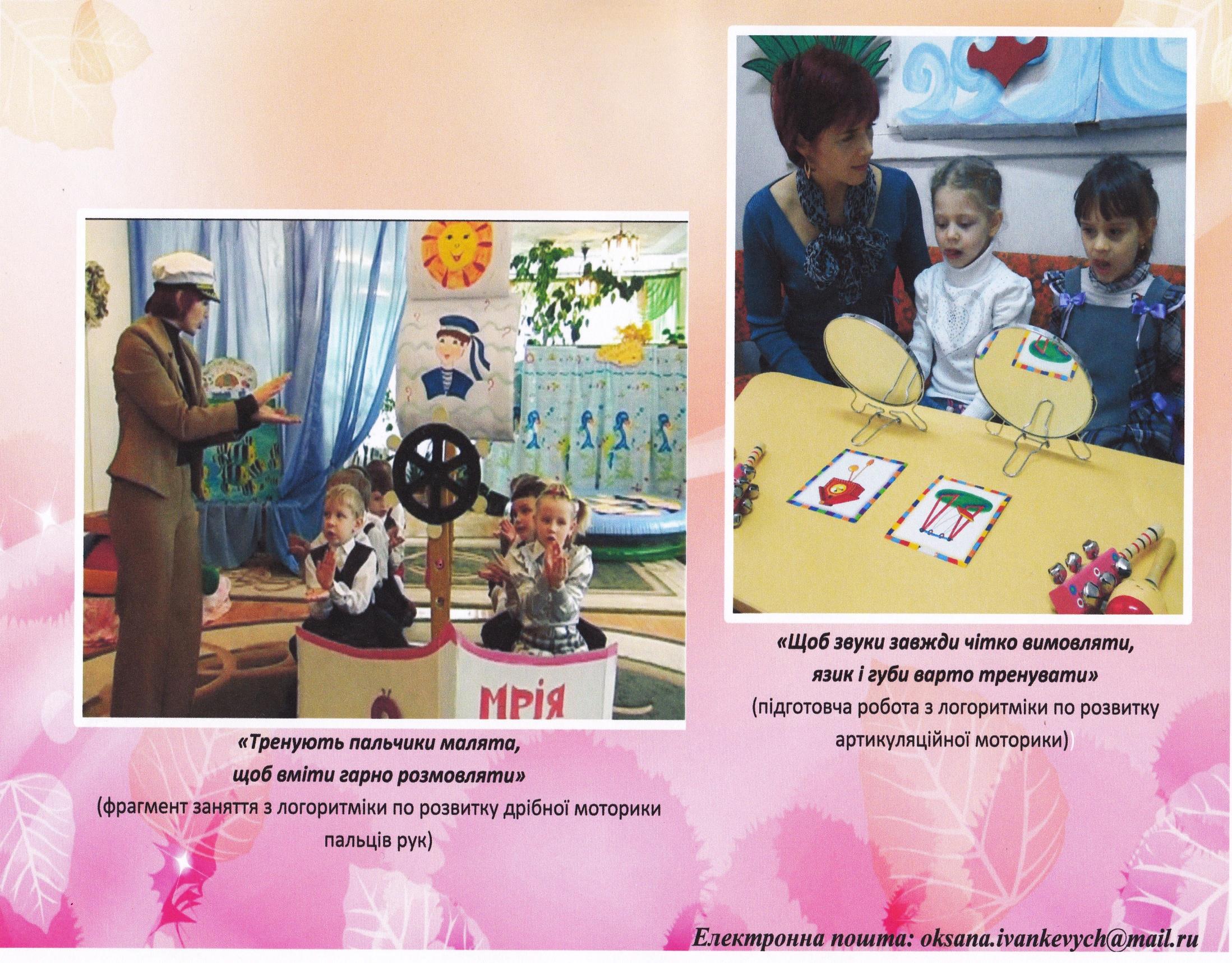 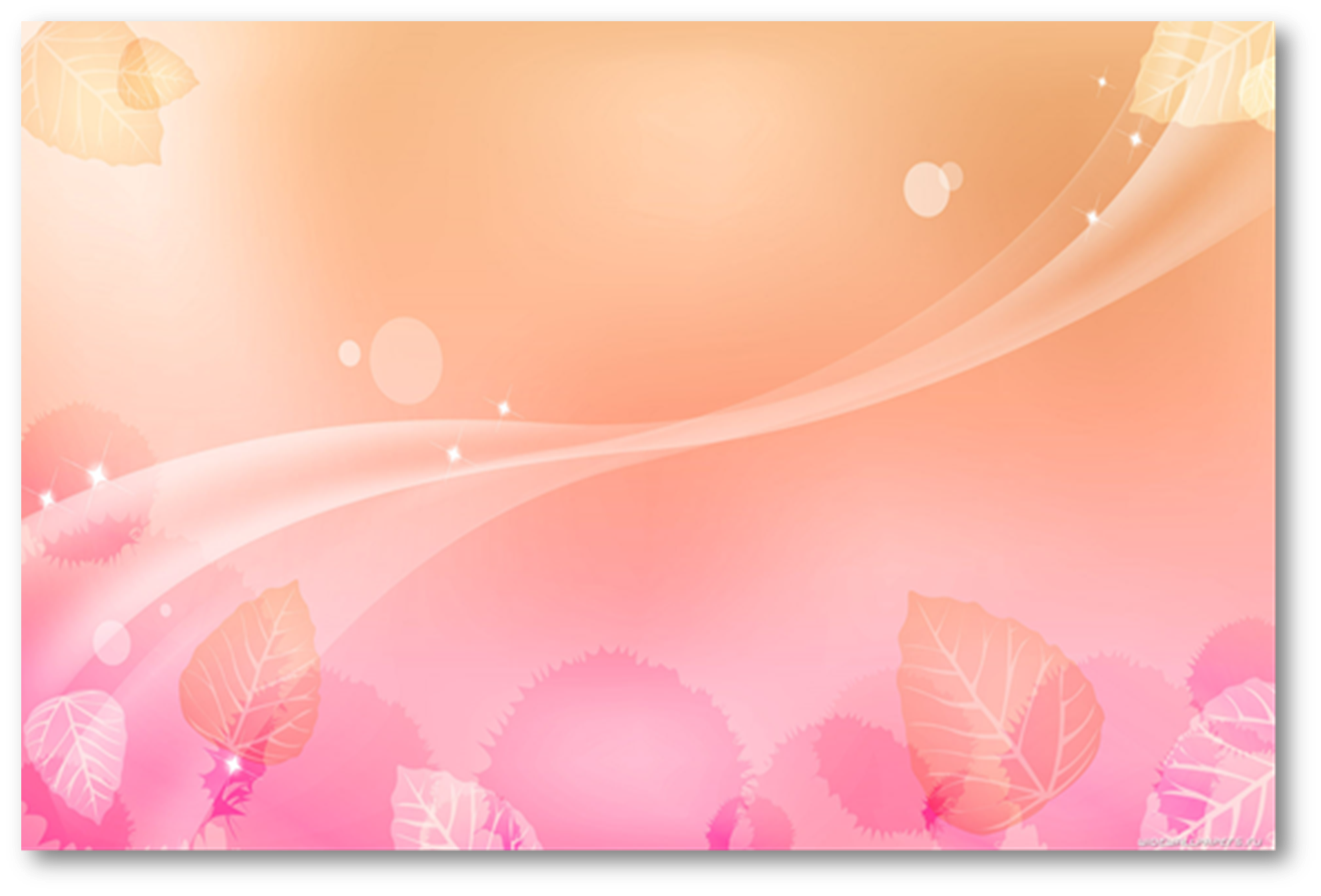 Постійно працюю над удосконаленням своєї педагогічної майстерності, підвищую свій фаховий рівень, беру участь у семінарах –практикумах, методоб’єднаннях, виступаю на педрадах.
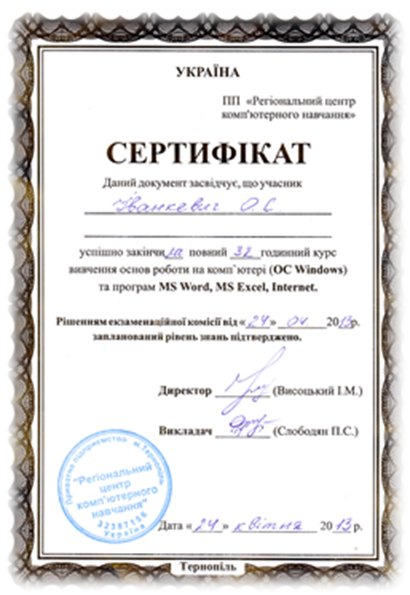 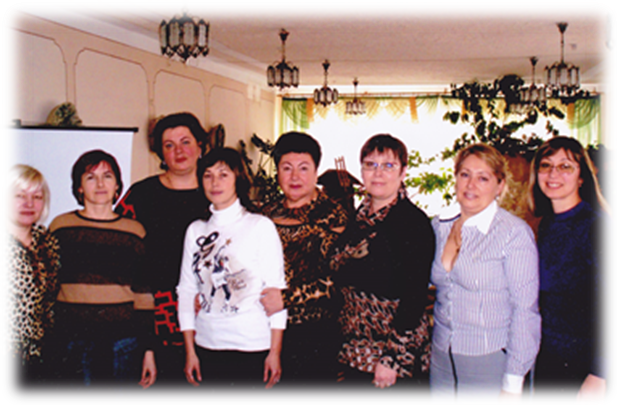 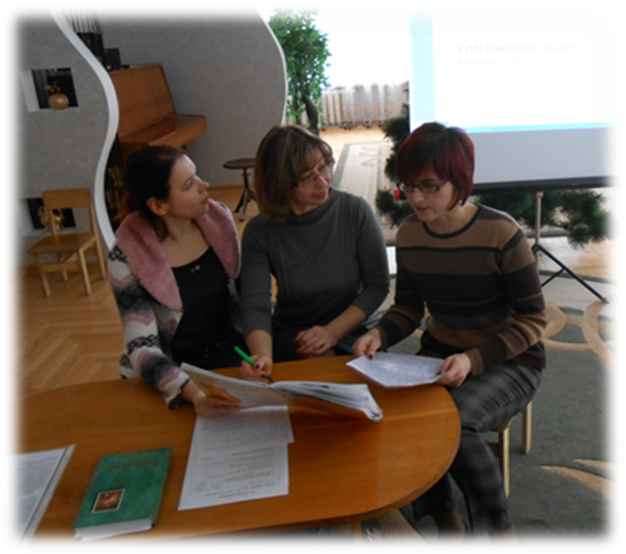 На курсах по темі: «Українська жестова мова» з науковцями Марченко Т.В., Дробот О.А. Інституту інноваційних технологій АПН України м.Києва, лютий 2011р.
Проходження комп’ютерних 
курсів у Регіональному центрі 
комп’ютерного навчання, 
квітень 2013р.
Консультація з методистами ТДНЗ №2, січень 2014р.
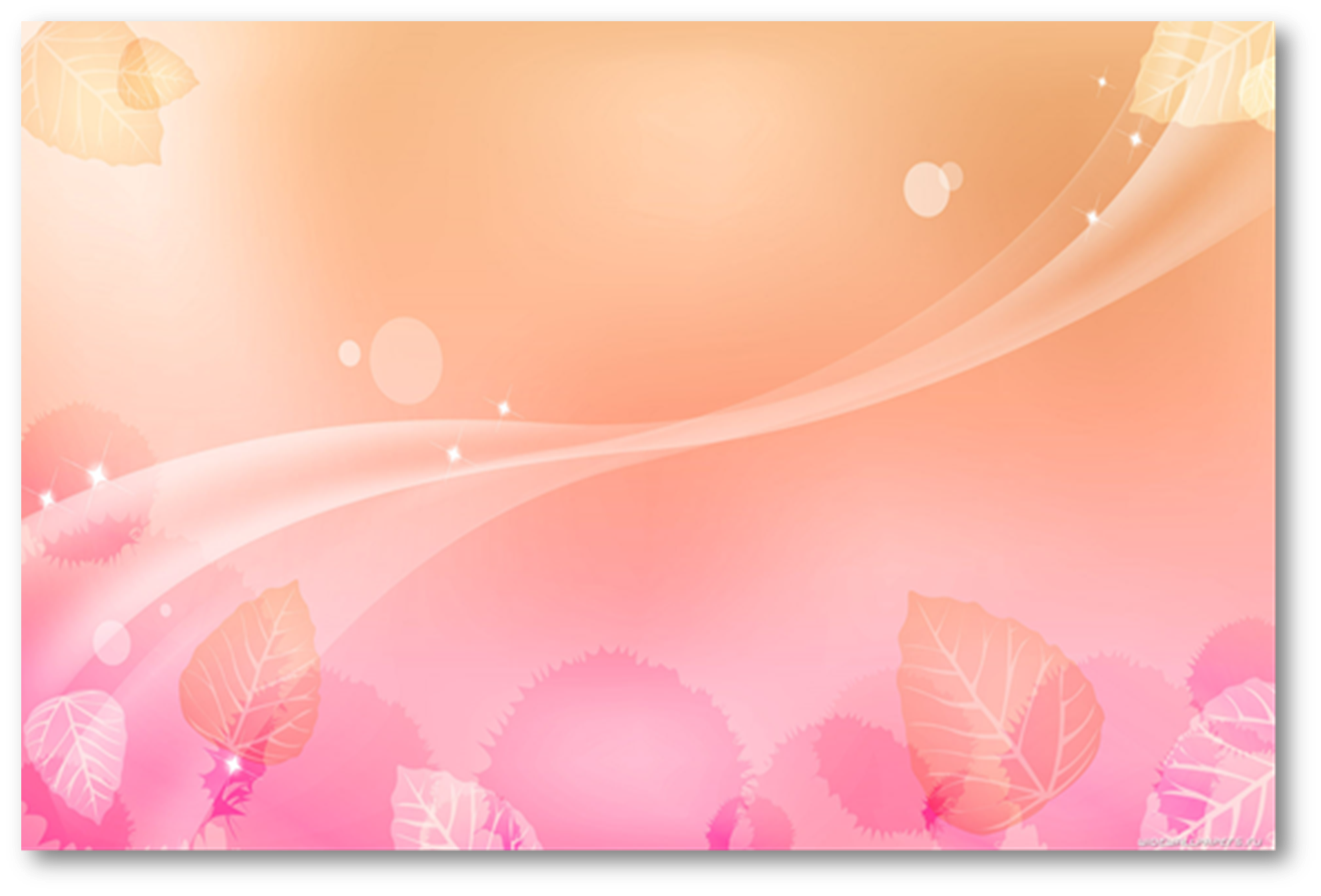 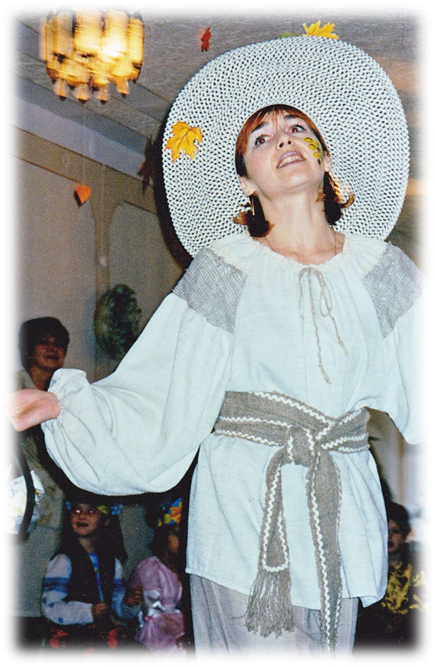 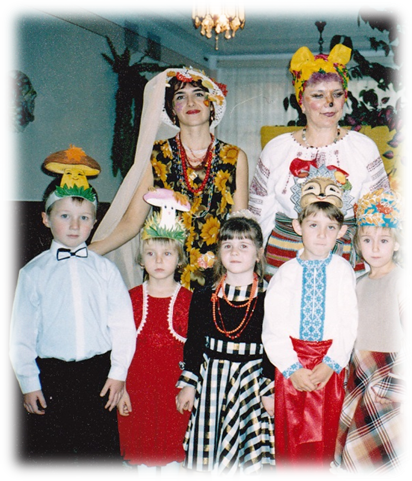 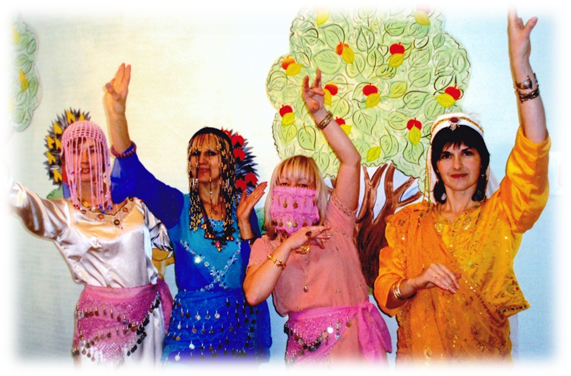 Беру активну участь у дитячих ранках, розвагах, культурному та громадському житті колективу дошкільного закладу.
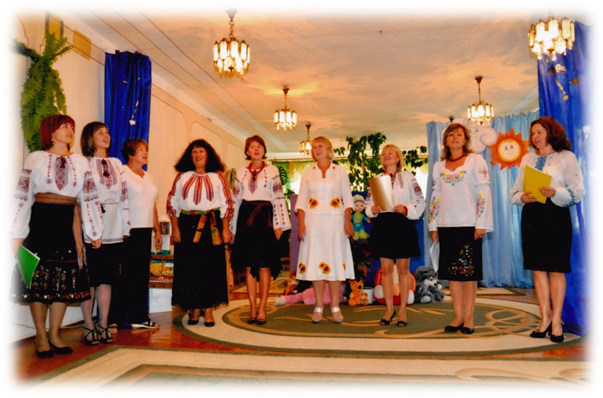 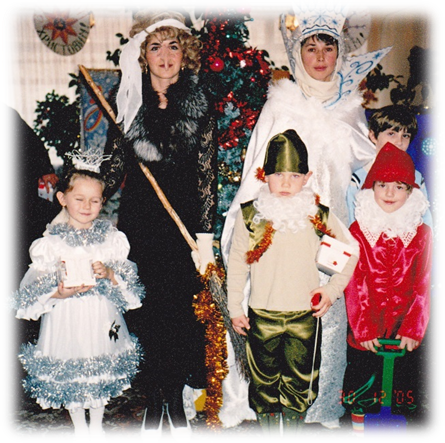 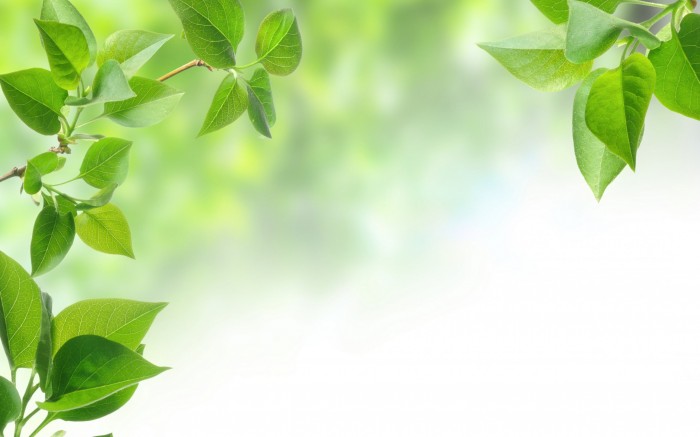 За багаторічну сумлінну працю, високий професіоналізм, педагогічну майстерність, вагомий внесок  у справу виховання дошкільників нагороджена:•Грамотою Управління освіти і науки Тернопільської міської ради, 2003р.;•Грамотою Управління освіти і науки Тернопільської обласної державної адміністрації, 2005р.;•Подякою  міського голови С.Надала, 2011р.
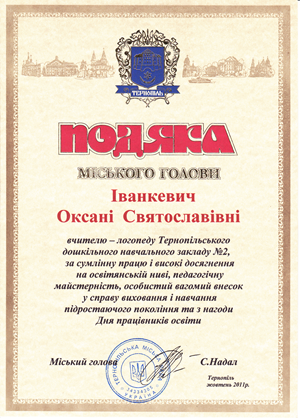 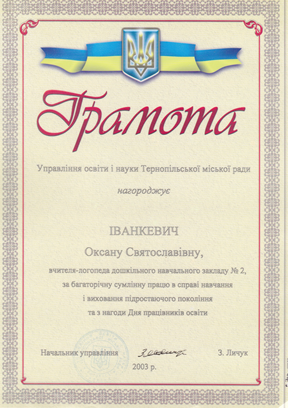 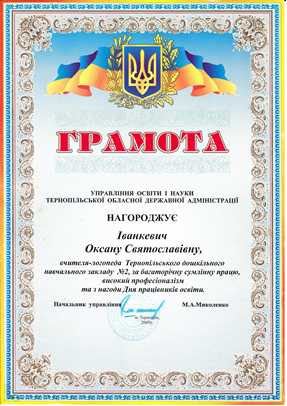